Soft Systems Modelling Exercise
Yvonne  Howard
ymh@ecs.soton.ac.uk
Anatomy of a Soft Systems Diagram
General Systems Theory
system
Emergent properties…
Outputs
Inputs
Inputs are transformed into outputs.  
The whole system has emergent properties
General Systems Theory
system
Emergent properties…
Control sub-system
processes
Outputs
Inputs
Inputs are transformed by interacting processes into outputs.  
The whole system has emergent properties
SSM diagram components
Systems Diagram
System Name
alliances
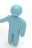 System owner
Manager/Supervisor
conflicts
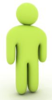 resource
Standards
authority
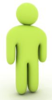 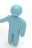 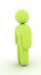 measurements
Corrective action
Beliefs
Values
Attitudes
Motivation
processes
Actors
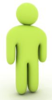 B
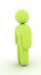 A
Outputs
D
C
Emergent properties
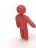 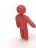 Beneficiaries & victims
Inputs
Example SSM
Scenarios and Personas
Induction Scenario

After students have registered at the centre the School of Arts and Media holds a welcome event where they are introduced to the course, given core materials and receive a welcome from library staff. The School then runs a two day induction workshop. During this time students are given a tour of the facilities by staff, and are introduced to their peers and  personal tutor (one of the lecturing staff) at an icebreaking event. Their tutor then helps them to get to know one another a bit better by producing and sharing a professional CV. They also attend Blackboard training and have talks and discussions on lifelong learning. After the workshop they engage in ongoing tutorials on topics such as diversity, personal planning and numeracy.
Scenarios and Personas
Persona: Louise








Louise is a new full-time student in the School of Arts and Media at Bolton University. She is confident of her own abilities, and excited about the new course. Louise took a few years out  after college and is concerned about fitting in with younger students. Her accommodation is a few miles from campus, so she is worried about making friends and getting involved in social activities.
Induction Scenario

After students have registered at the centre the School of Arts and Media holds a welcome event where they are introduced to the course, given core materials and receive a welcome from library staff. The School then runs a two day induction workshop. During this time students are given a tour of the facilities by staff, and are introduced to their peers and  personal tutor (one of the lecturing staff) at an icebreaking event. Their tutor then helps them to get to know one another a bit better by producing and sharing a professional CV. They also attend Blackboard training and have talks and discussions on lifelong learning. After the workshop they engage in ongoing tutorials on topics such as diversity, personal planning and numeracy.
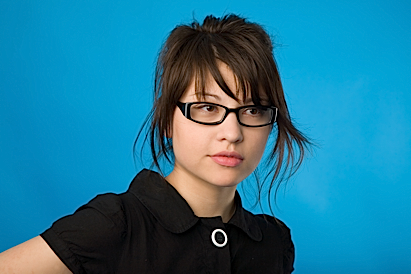 Scenarios and Personas
Persona: Tom








Tom is a Lecturer in the School of Arts and Media at Bolton University. He has worked at the University for over ten years, and is proud of their courses and facilities. Tom’s teaching load is very high, particularly in the first semester, and he is concerned that more pastoral activities (such as tutoring, skills training or induction) will have a negative impact on his time and workload.
Induction Scenario

After students have registered at the centre the School of Arts and Media holds a welcome event where they are introduced to the course, given core materials and receive a welcome from library staff. The School then runs a two day induction workshop. During this time students are given a tour of the facilities by staff, and are introduced to their peers and  personal tutor (one of the lecturing staff) at an icebreaking event. Their tutor then helps them to get to know one another a bit better by producing and sharing a professional CV. They also attend Blackboard training and have talks and discussions on lifelong learning. After the workshop they engage in ongoing tutorials on topics such as diversity, personal planning and numeracy.
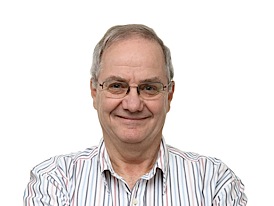 SSM: Name, Boundary and Owner?
SSM: Name, Boundary and Owner
Student Induction System
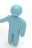 System owner ???
SSM: Inputs, Outputs, Beneficiaries, Victims?
Student Induction System
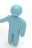 System owner ???
SSM: Inputs, Outputs, Beneficiaries, Victims
Student Induction System
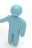 System owner ???
Students prepared for learning
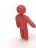 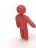 Beneficiaries: Students, Teaching Staff 
Victims: Induction Staff
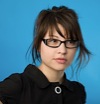 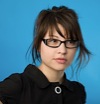 New Students
SSM: Actors and Processes?
Student Induction System
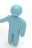 System owner ???
Students prepared for learning
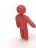 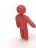 Beneficiaries: Students, Teaching Staff 
Victims: Induction Staff
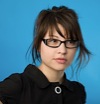 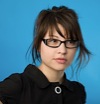 New Students
SSM: Actors and Processes
Student Induction System
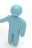 System owner ???
University Welcome
School Welcome
School Induction Activities
Students prepared for learning
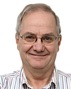 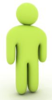 Programme  Induction
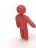 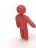 Intro to Student Services
Beneficiaries: Students, Teaching Staff 
Victims: Induction Staff
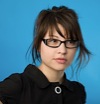 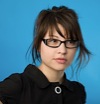 New Students
SSM: Control Sub-System?
Student Induction System
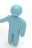 System owner ???
University Welcome
School Welcome
School Induction Activities
Students prepared for learning
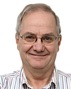 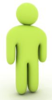 Programme  Induction
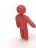 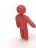 Intro to Student Services
Beneficiaries: Students, Teaching Staff 
Victims: Induction Staff
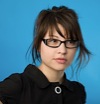 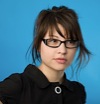 New Students
SSM: Control Sub-System
Student Induction System
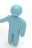 Manager/Supervisor
System owner ???
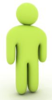 Standards ???
Student feedback
Retention rates
????
measurements
Corrective action
University Welcome
School Welcome
School Induction Activities
Students prepared for learning
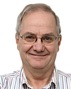 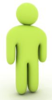 Programme  Induction
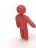 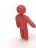 Intro to Student Services
Beneficiaries: Students, Teaching Staff 
Victims: Induction Staff
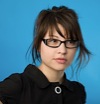 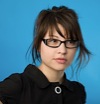 New Students
SSM: Resources, Authorities, Emergent Properties?
Student Induction System
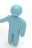 Manager/Supervisor
System owner ???
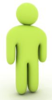 Standards ???
Student feedback
Retention rates
????
measurements
Corrective action
University Welcome
School Welcome
School Induction Activities
Students prepared for learning
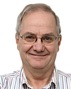 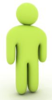 Programme  Induction
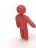 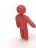 Intro to Student Services
Beneficiaries: Students, Teaching Staff 
Victims: Induction Staff
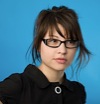 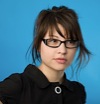 New Students
SSM: Resources, Authorities, Emergent Properties
Student Induction System
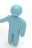 Manager/Supervisor
System owner ???
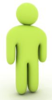 Blackboard, Lifelong learning resources
Standards ???
Student feedback
Retention rates
????
Health & Safety Legislation
measurements
Corrective action
University Welcome
School Welcome
School Induction Activities
Students prepared for learning
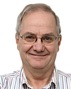 Student sense of belonging
Cohort identity
Student retention
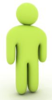 Programme  Induction
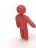 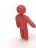 Intro to Student Services
Beneficiaries: Students, Teaching Staff 
Victims: Induction Staff
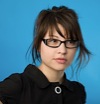 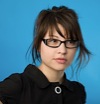 New Students
SSM: Alliances, Conflicts, Beliefs, Values, Attitudes, Motivations?
Student Induction System
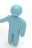 Manager/Supervisor
System owner ???
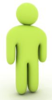 Blackboard, Lifelong learning resources
Standards ???
Student feedback
Retention rates
????
Health & Safety Legislation
measurements
Corrective action
University Welcome
School Welcome
School Induction Activities
Students prepared for learning
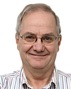 Student sense of belonging
Cohort identity
Student retention
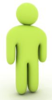 Programme  Induction
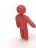 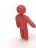 Intro to Student Services
Beneficiaries: Students, Teaching Staff 
Victims: Induction Staff
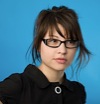 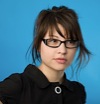 New Students
SSM: Alliances, Conflicts, Beliefs, Values, Attitudes, Motivations
How can I increase student retention ? Everyone  we lose costs £££
Student Induction System
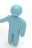 alliances
Manager/Supervisor
System owner ???
conflicts
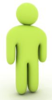 Blackboard, Lifelong learning resources
Standards ???
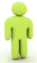 Student feedback
Retention rates
I have so much to do already and now they want me to run induction events
????
Health & Safety Legislation
Beliefs
Values
Attitudes
Motivation
measurements
Corrective action
University Welcome
School Welcome
School Induction Activities
Students prepared for learning
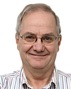 Student sense of belonging
Cohort identity
Student retention
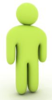 Programme  Induction
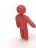 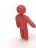 Intro to Student Services
Beneficiaries: Students, Teaching Staff 
Victims: Induction Staff
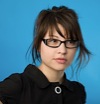 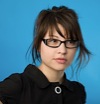 New Students
SSM Exercise
Scenario: University Admissions
Applicants submit their applications for a University place through UCAS (an independent third party agency). These applications arrive in the recruitment office of the University and the recruitment team reject those too far from the standard offer, and invite the rest for a visit day and interview. Applicants who attend a visit day are welcomed by the Head of Admissions and given a tour of facilities by an Admissions Tutor, they are also interviewed by a member of academic staff who then completes a brief report. Admissions tutors then review the applications (including the interview report if available) and decide what offer to make. These decisions are then processed by the recruitment team and returned to UCAS, where they are passed on to applicants.
Persona 1: Carol
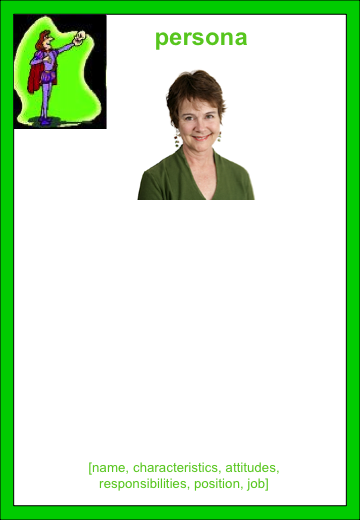 Carol is an Associate Professor of Engineering at Eastminster University, and has been the Head of Admissions for the last five years. Carol is generally happy with the way that admissions operate at Eastminster and works hard to meet the University’s student targets, which are rising, requiring them to recruit more students year on year. She is an active part of a group within the University called Diversity in Engineering, and works hard to attract more people from underrepresented groups to Eastminster’s degrees.
Persona 2: Ali
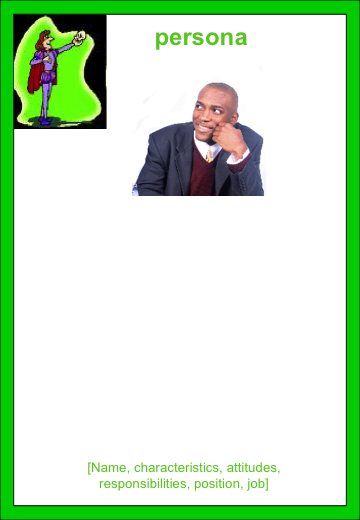 Ali is an Assistant Professor of Engineering at Eastminster University, and is an Admissions Tutor for Electronic Engineering. Ali’s main focus is on his research and research students, and finds it frustrating that he is required to spend time on admin tasks like admissions. He is worried about the standards in the University, and wants to be part of a department that recruits only the very best applicants.
Persona 3: Sasha
Sasha is the Lead Administrator in Eastminster’s recruitment team. She has worked in the commercial sector for several years and prides herself on her professionalism and efficiency, but is a relatively new member of the University and finds it difficult to relate to the academic members of staff. In particular she is frustrated that they are slow to respond to her emails, causing her delays in issuing visit day invitations and offer letters.
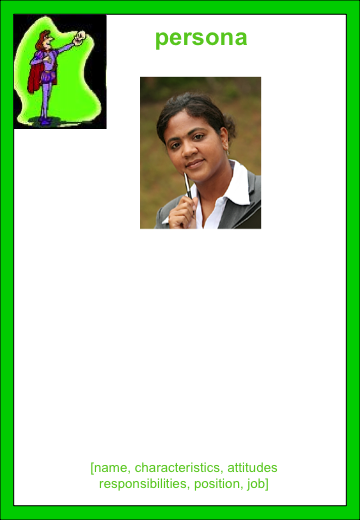 Two Phone Calls
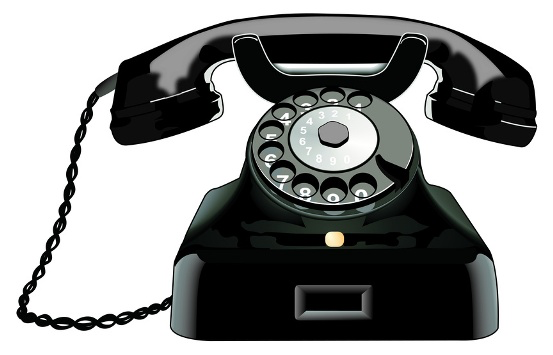 Systems Diagram
System Name
alliances
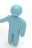 System owner
Manager/Supervisor
conflicts
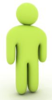 resource
Standards
authority
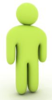 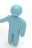 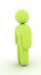 measurements
Corrective action
Beliefs
Values
Attitudes
Motivation
processes
Actors
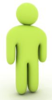 B
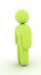 A
Outputs
D
C
Emergent properties
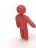 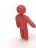 Beneficiaries & victims
Inputs